Організаційно-педагогічні засади практичної підготовки майбутнього вчителя початкових класів
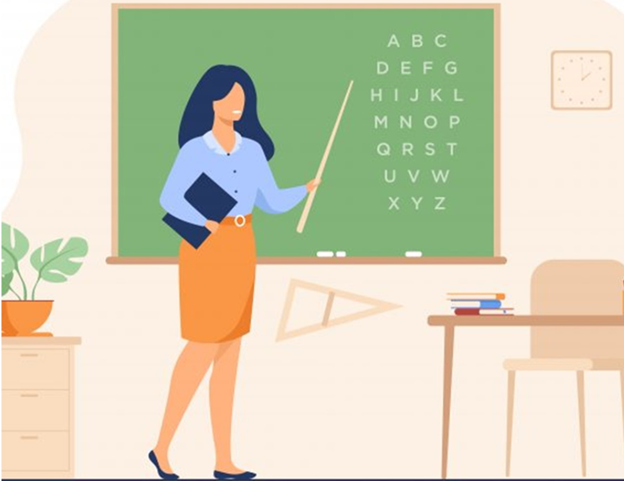 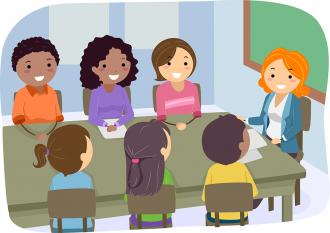 ПРАКТИКА?
Етимологія  слова:
запозичено з грецької мови через середньолатинську (слат. practica «практика»);
гр. πρακτική «практичне знання, уміння» виникло внаслідок скорочення словосполучення πρακτική επιστήμη «тс.», де πρακτική як форма жін. р. від πρακτικός «діяльний, активний» пов’язане з дієсловом πράσσω «роблю, виконую», разом з πέρνημι «вивожу на продаж, продаю», спорідненим з дірл. renim «продаю».
Лексичне значення:
Застосування і закріплення теоретичних знань учнів та студентів на виробництві.
Практична підготовка студентів є обов'язковим компонентом професійної підготовки. 
Проходження такої підготовки необхідне для здобуття кваліфікаційного рівня та має на меті набуття студентами професійних умінь і навичок.
Діяльність студентів під час педагогічної практики є аналогом професійної діяльності вчителя, адекватна змісту і структурі педагогічної діяльності, організовується в реальних умовах школи. 
Вона характеризується тим же розмаїттям відносин (з учнями, їхніми батьками, учителями, студентами) і функцій, що й діяльність учителя, тому ця діяльність повинна ґрунтуватися на професійних знаннях, спиратися на певний теоретичний фундамент.
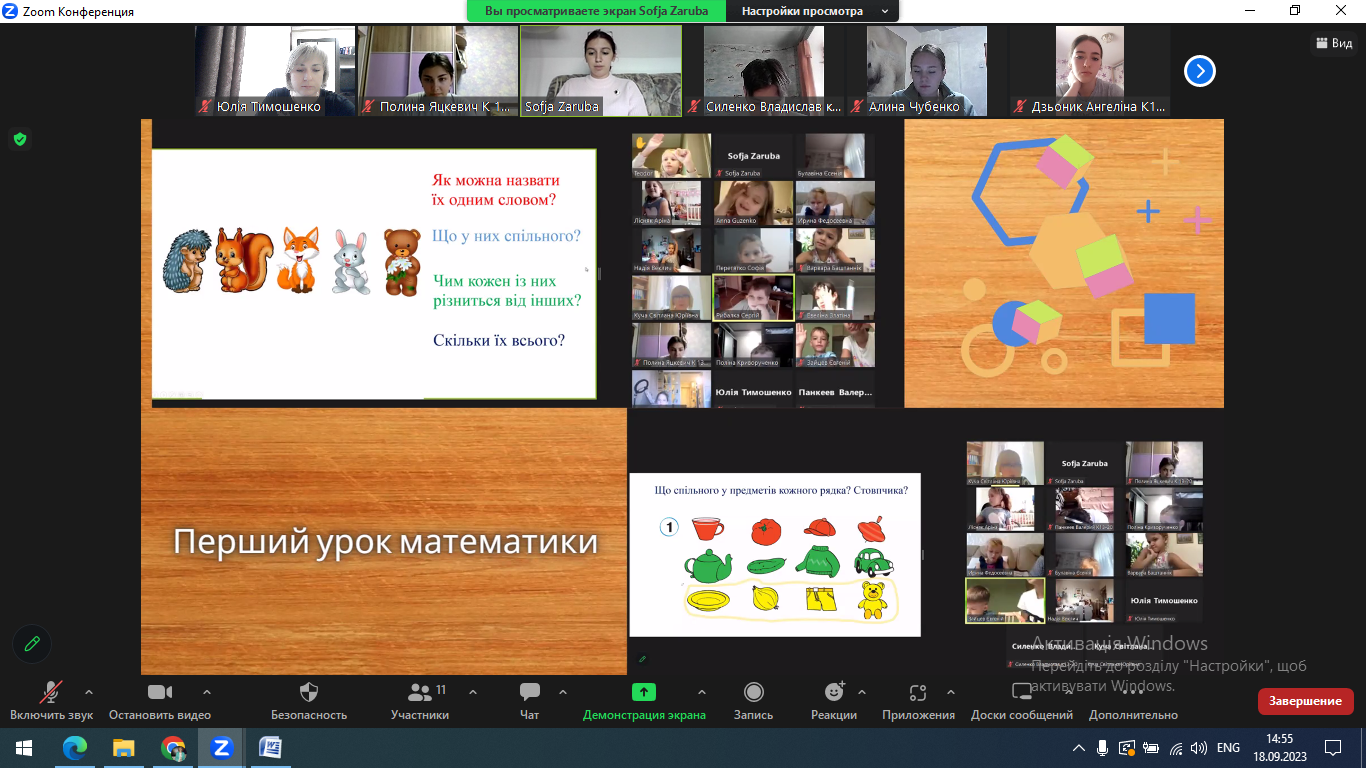 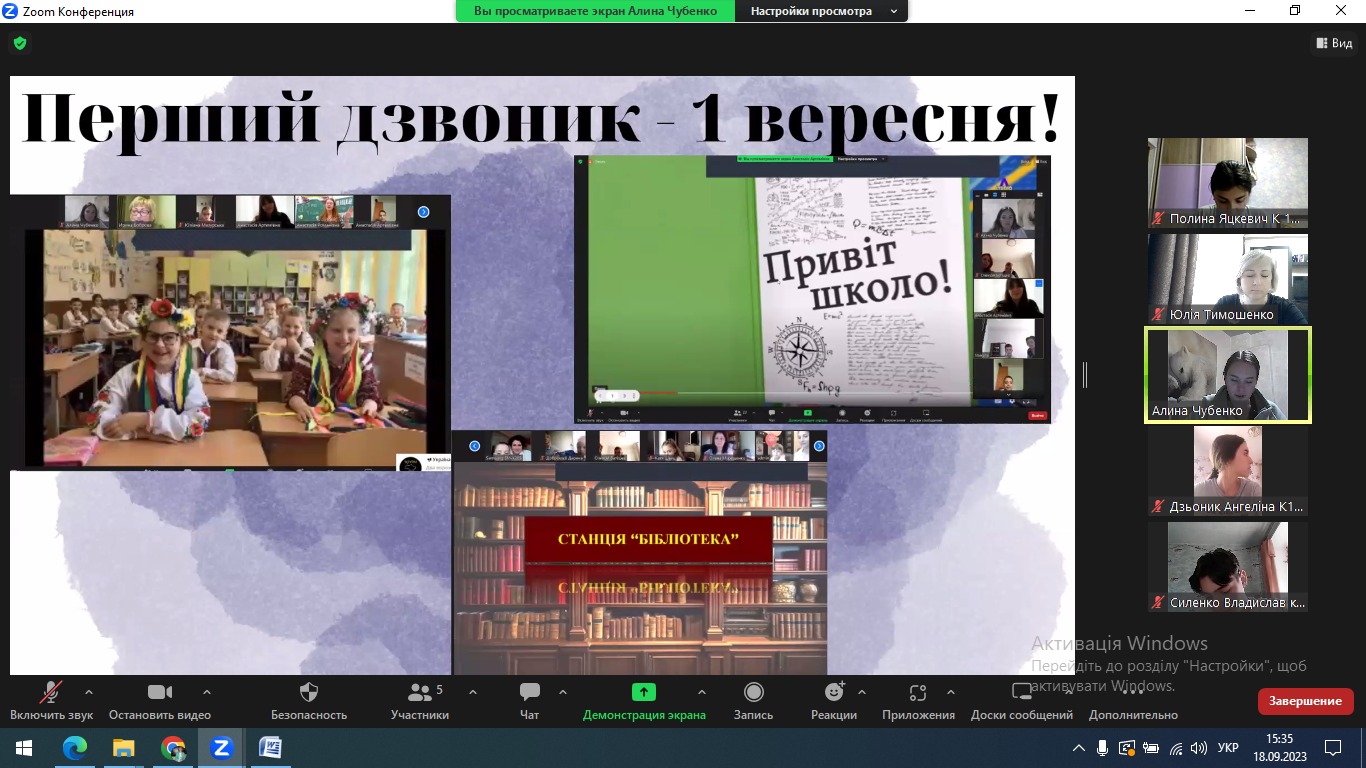 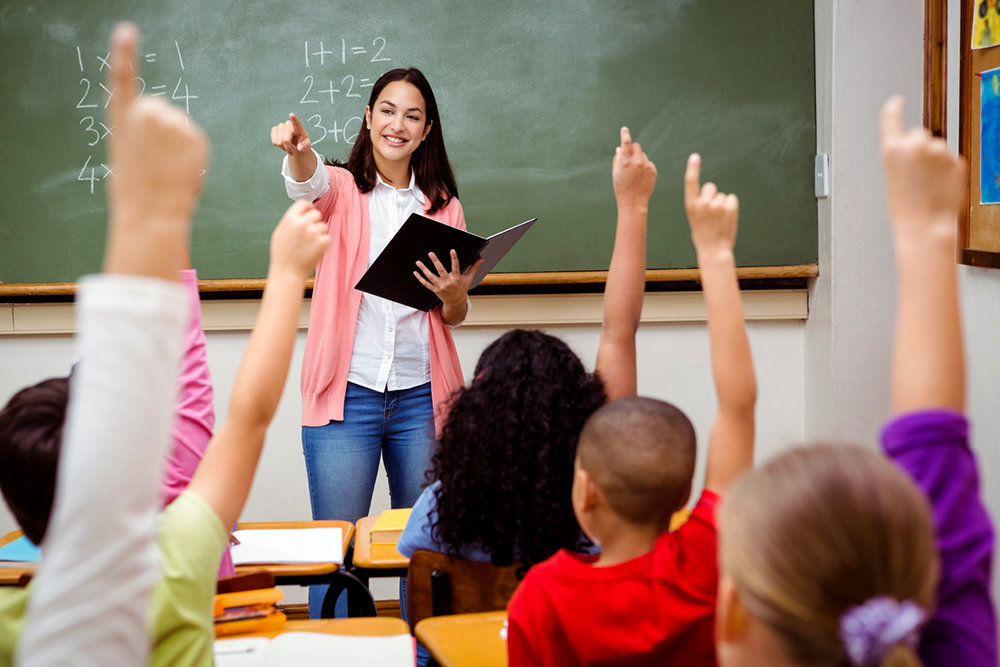 Практика майбутніх учителів здійснюється на основі «Положення про проведення практики студентів вищих навчальних закладів України» (затверджено наказом Міністерства освіти України від 08.04.1993р. № 93), «Положення про організацію навчального процесу у вищих навчальних закладах» (затверджено наказом Міністерства освіти України від 02.06.1993 р. № 161), Положення про організацію та проведення практики у Відокремленому структурному підрозділі «Економіко-правничий фаховий коледж Запорізького національного університету» та інших нормативних документів, що реґламентують практичну підготовку майбутніх фахівців.
Мета і завдання педагогічної практики.
Педагогічна практика у своїй неперервності та наступності є невід'ємною складовою підготовки кваліфікованих фахівців. Від рівня професіоналізму, педагогічної майстерності, особистих якостей студентів, їхньої підготовленості до праці в освітніх закладах, залежить статус і авторитет усіх ланок системи освіти держави, перспективи її подальшого розвитку. 
   Мета професійно-педагогічної практики полягає у формуванні професійних умінь і особистісних якостей фахівця гуманістичної спрямованості й оволодіння ним видами педагогічної діяльності.
Основними загальними завданнями педагогічної практики є:
виховання професійно значущих якостей особистості вчителя, потреби у педагогічній самоосвіті; 
виховання стійкого інтересу й любові до професії вчителя; 
закріплення, поглиблення і збагачення суспільно-політичних, психолого-педагогічних і спеціальних знань у процесі їх використання під час вирішення конкретних педагогічних задач; 
формування і розвиток професійних умінь і навичок;
 вироблення творчого, дослідницького підходу до педагогічної діяльності;
ознайомлення із сучасним станом навчально-виховної роботи в загальноосвітній школі, а також із передовим педагогічним досвідом;
 надання допомоги навчально-виховним установам у вирішенні завдань виховання учнів.
Урок
Теорія
Уміння
Знання
Лекції
Дія
Семінар
Компетентності
Захід
Навички
Аналіз
До системи педагогічної практики включаються такі її види: 
— навчальна практика; 
— виробнича практика.
 Навчальна практика.
Мета педагогічної практики: 
набуття здобувачами освіти  досвіду практичної педагогічної діяльності, 
формування компетентності майбутнього фахівця, 
удосконалення практичних навичок і вмінь за фахом для прийняття самостійних рішень в умовах професійної діяльності, 
становлення професійної спрямованості майбутнього учителя початкової школи, 
удосконалення професійних компетенцій організації і проведення освітнього процесу та виховного процесу в початкових класах Нової української школи. 
 Виробнича практика
Метою виробничої практики  є  оволодіння здобувачами освіти   сучасними  методами, формами організації та освітнього процесу у початковій школі, формування у них, на базі одержаних у  вищому навчальному закладі  знань,  професійних умінь і навичок для прийняття самостійних рішень під час конкретної роботи в сучасних реальних умовах,  виховання  потреби  систематично поновлювати свої знання та творчо їх  застосовувати  у  практичній діяльності.
Етапи практики
Види практики для спеціальності 013 “Початкова освіта”
ПОЗАНАВЧАЛЬНА ВИХОВНА РОБОТА
Головною метою практики з позанавчальної виховної роботи є оволодіння студентами вміння проводити позакласні заходи, виховну роботу з дітьми в групі продовженого дня. 
Завдання практики: 
 оволодіння практикантами вмінням вести позанавчальну виховну роботу з дітьми в класі відповідно до сучасних вимог; 
 накопичення уявлень про характер і зміст позанавчальної виховної діяльності і функціональні обов’язки вчителів, класних керівників; 
вивчення специфіки організації позакласної виховної роботи в закладах загальної середньої освіти; 
оволодіння технологіями всебічного розвитку кожного учня, методами і прийомами вивчення вікових та індивідуальних особливостей учнів, класного колективу.
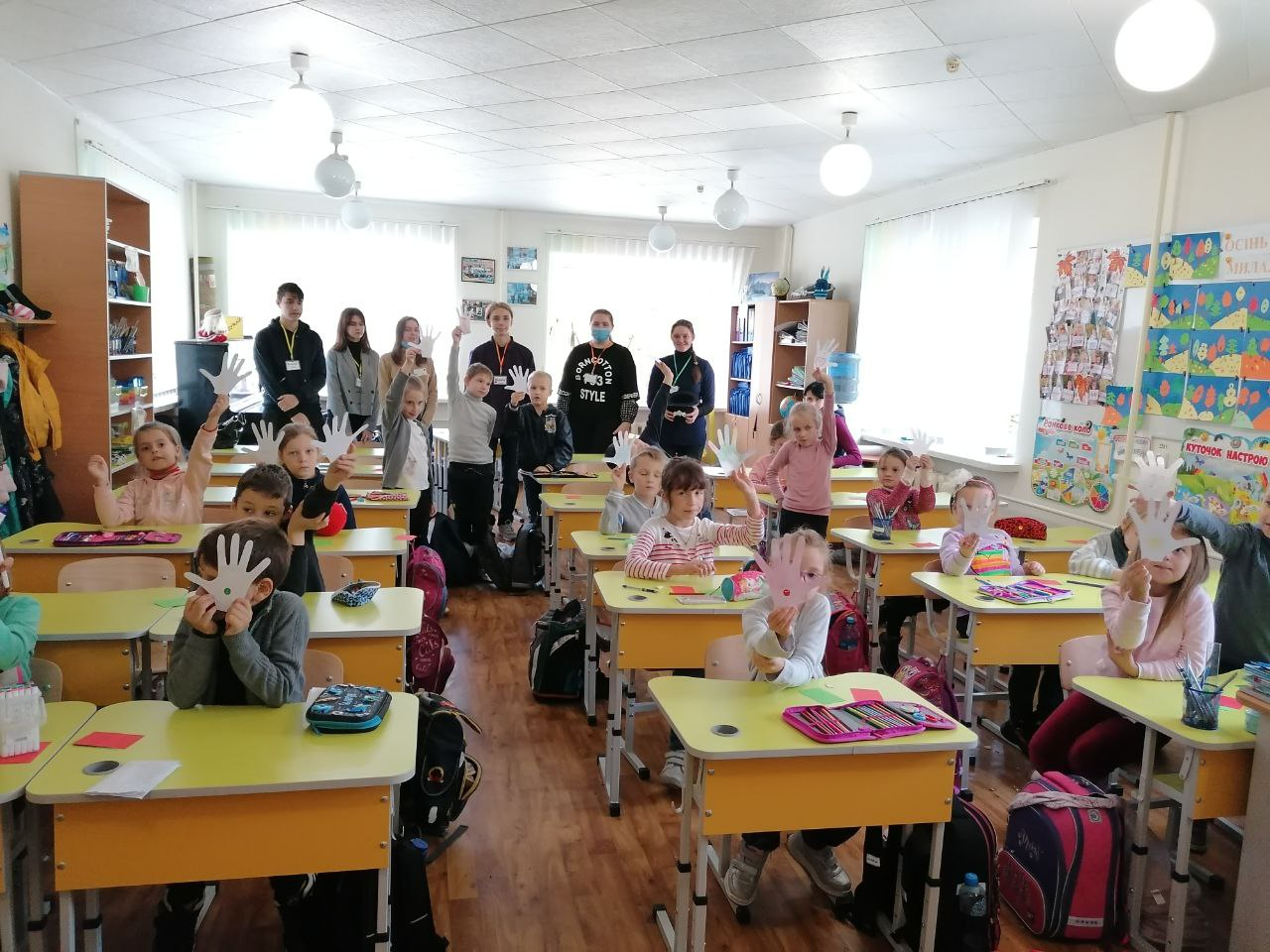 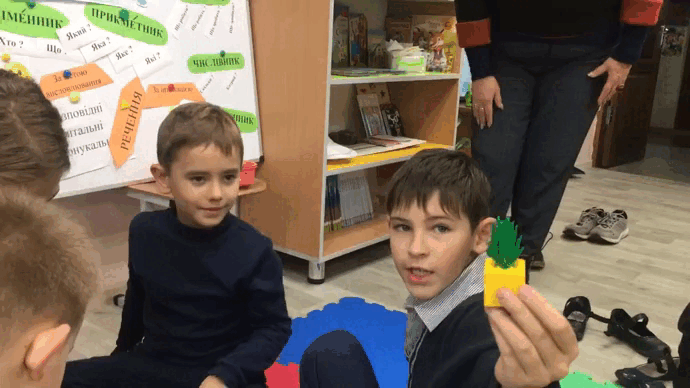 Практика Пробних уроків та занять
Метою навчальної педагогічної практики пробних уроків та занять є: вироблення у здобувачів освіти професійних умінь і навичок організації і проведення освітнього процесу в початкових класах Нової української школи. 
Завданнях практики: 
формування умінь і навичок спостереження за освітнім процесом в Новій українській школі та аналіз його результатів; 
оволодіння методами, прийомами і засобами проведення уроків різних типів, занять, інтегрованих та бінарних уроків, уроків з міжпредметними зв’язками, використовуючи горизонтальні та вертикальні міжпредметні зв’язки; 
вироблення навичок керівництва пізнавальною діяльністю школярів у відповідності до їх вікових і індивідуальних особливостей; 
навчання творчому застосуванню на практиці знань, одержаних при вивченні психолого-педагогічних дисциплін і окремих методик; 
оволодіння сучасними методами і прийомами проведення позакласних занять з предметів та виховних заходів.
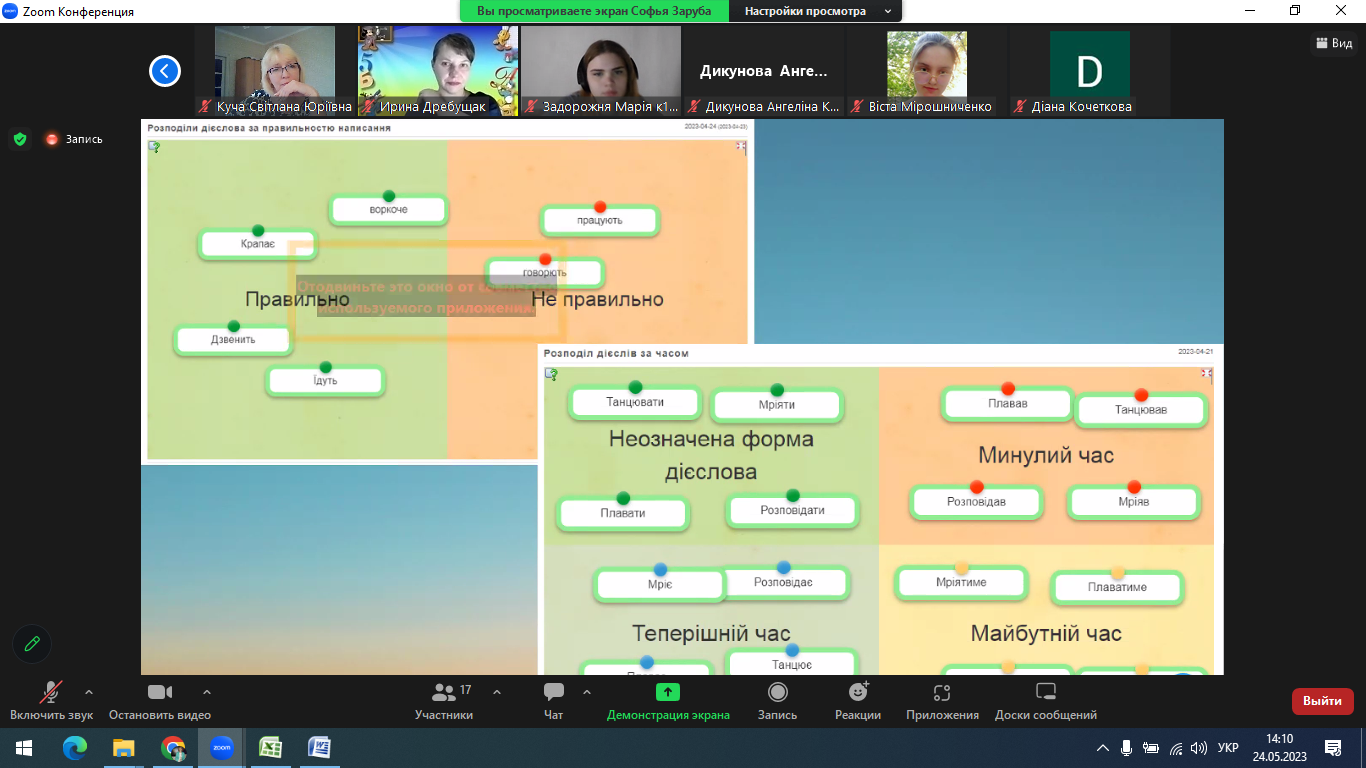 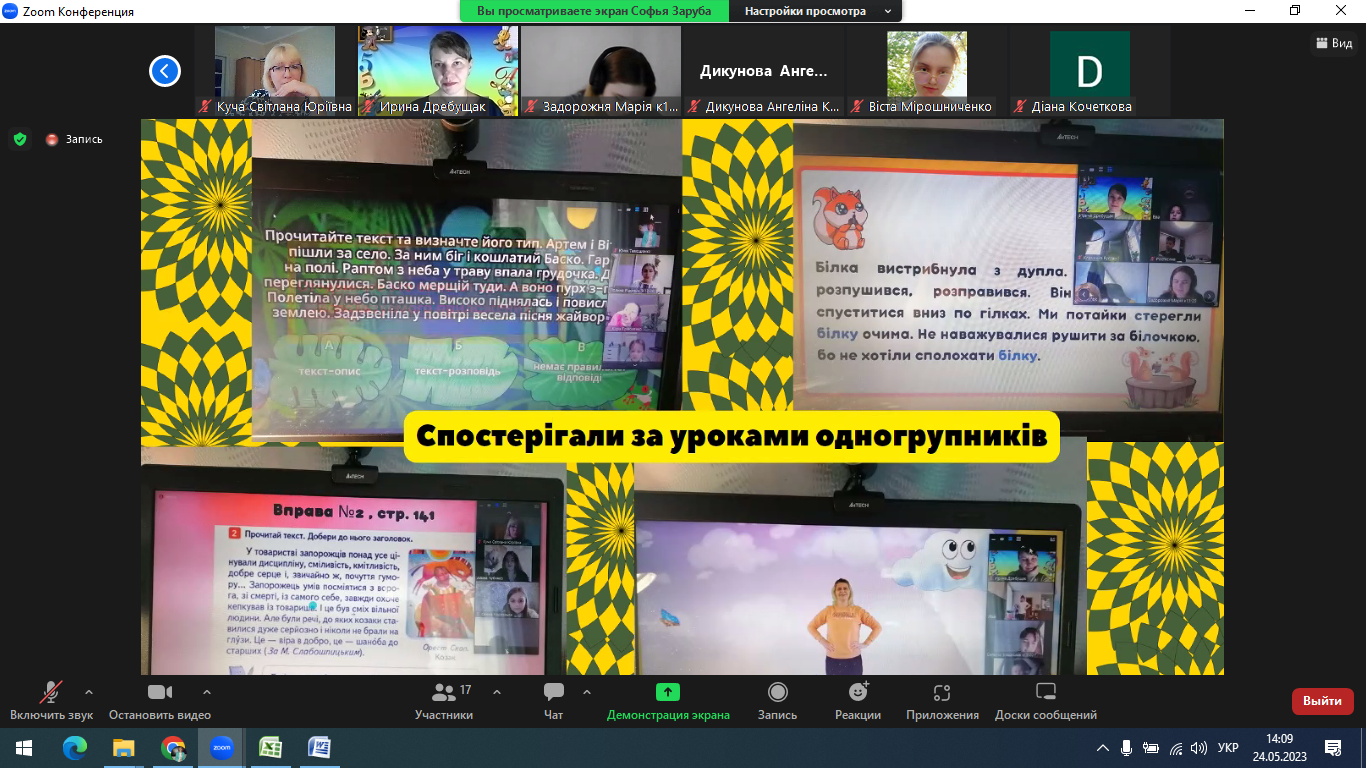 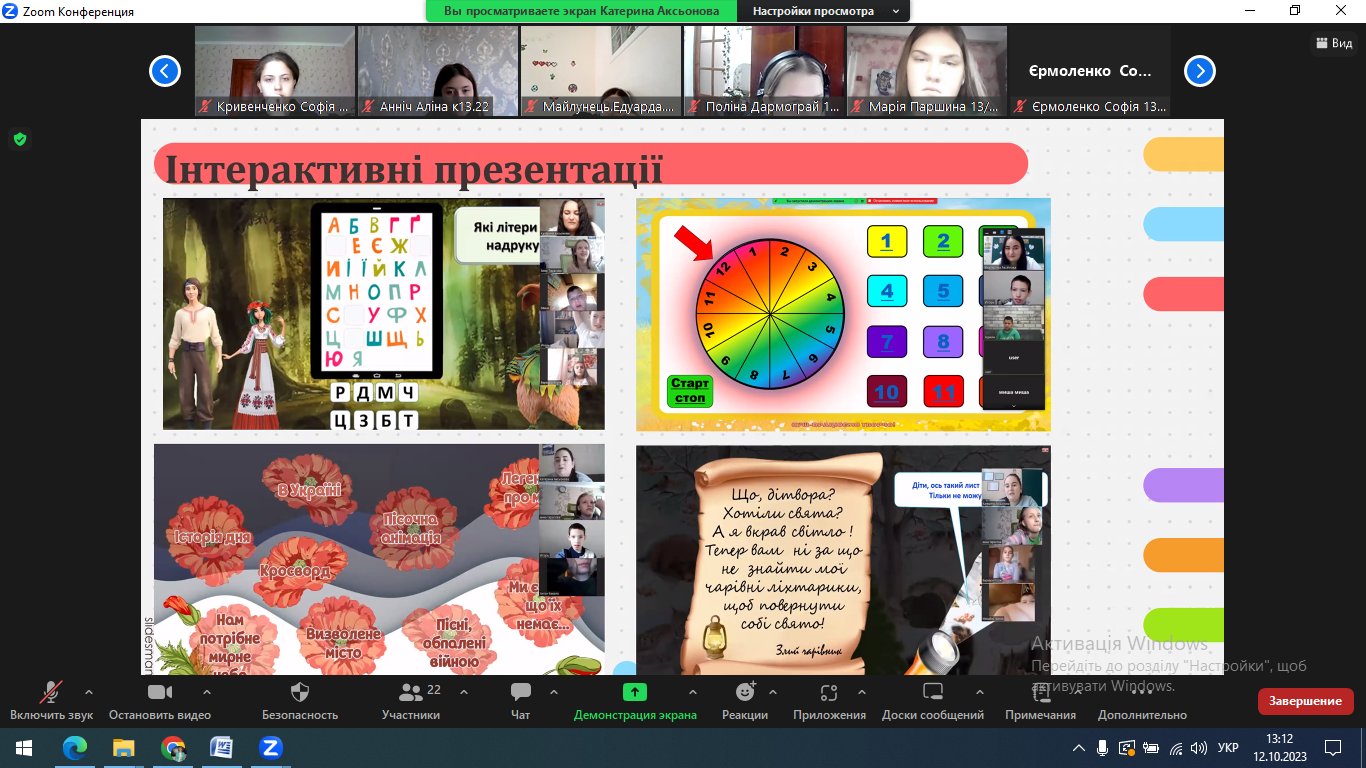 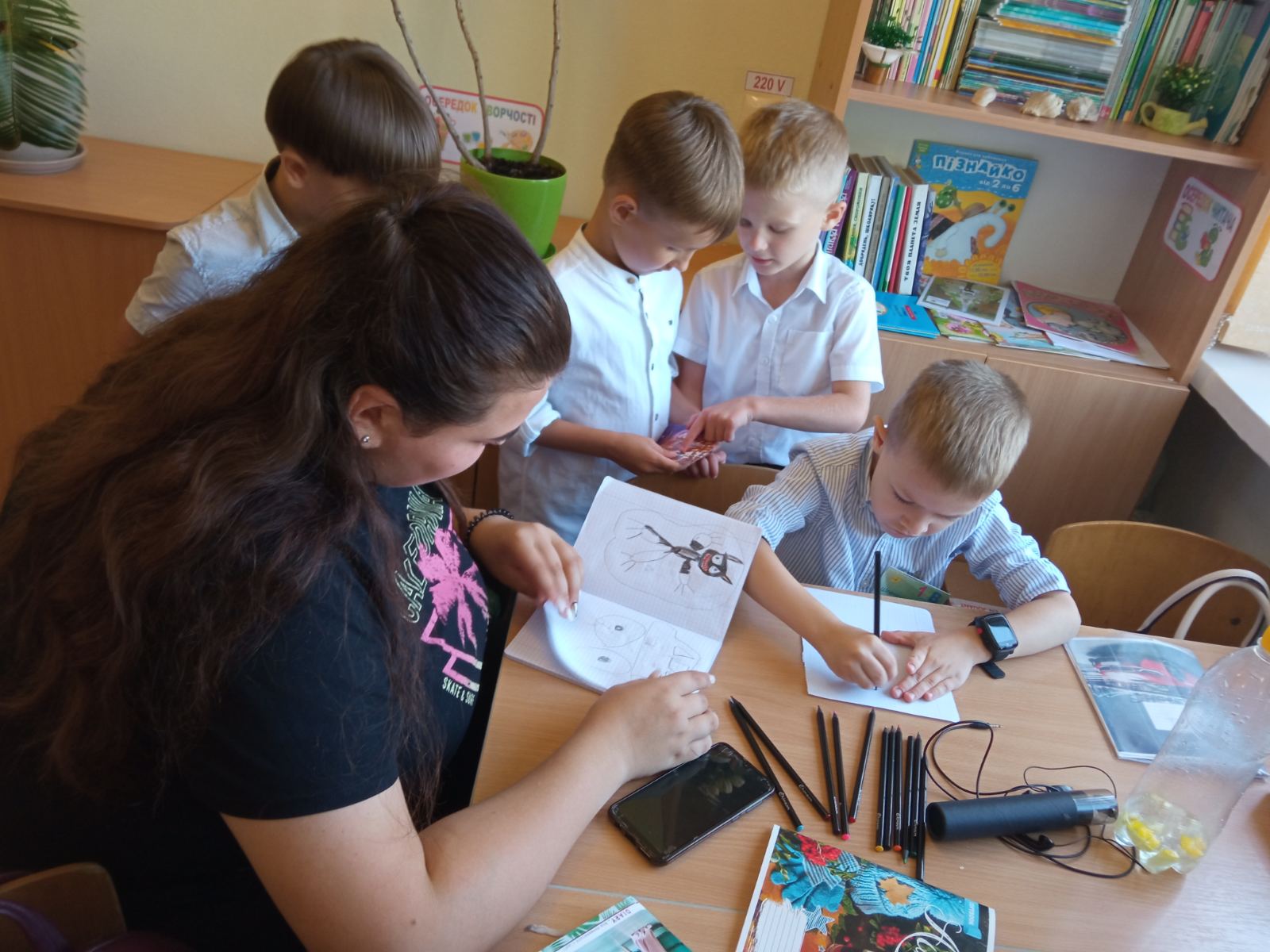 Перші дні дитини в школі
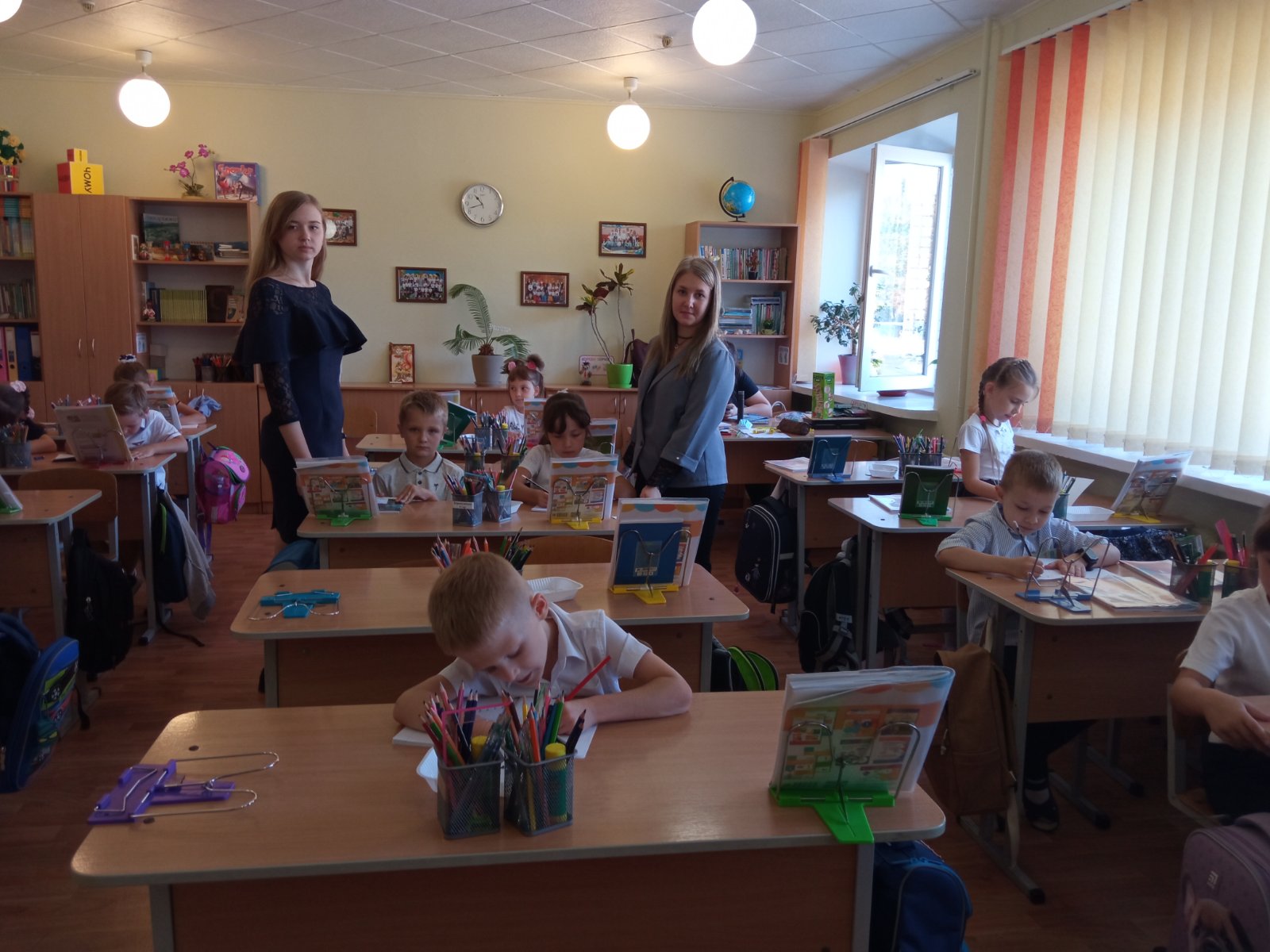 Головна мета навчальної практики «Перші дні дитини в школі» виду практики – ознайомлення студентів із своєрідністю періоду адаптації дитини до нових умов протягом першого тижня перебування її в школі, впровадженням концептуальних засад Нової української школи. 
Завдання практики:
 ознайомити з порядком і методикою комплектування перших класів; 
організацією прийому дітей, проведенням свята знань у перший день; 
 ознайомити із змістом, організацією і методикою занять у перші дні навчання дітей, прийомами створення ефективного шкільного середовища; 
показати своєрідність роботи з дітьми, які мають особливі освітні потреби, батьками першокласників.
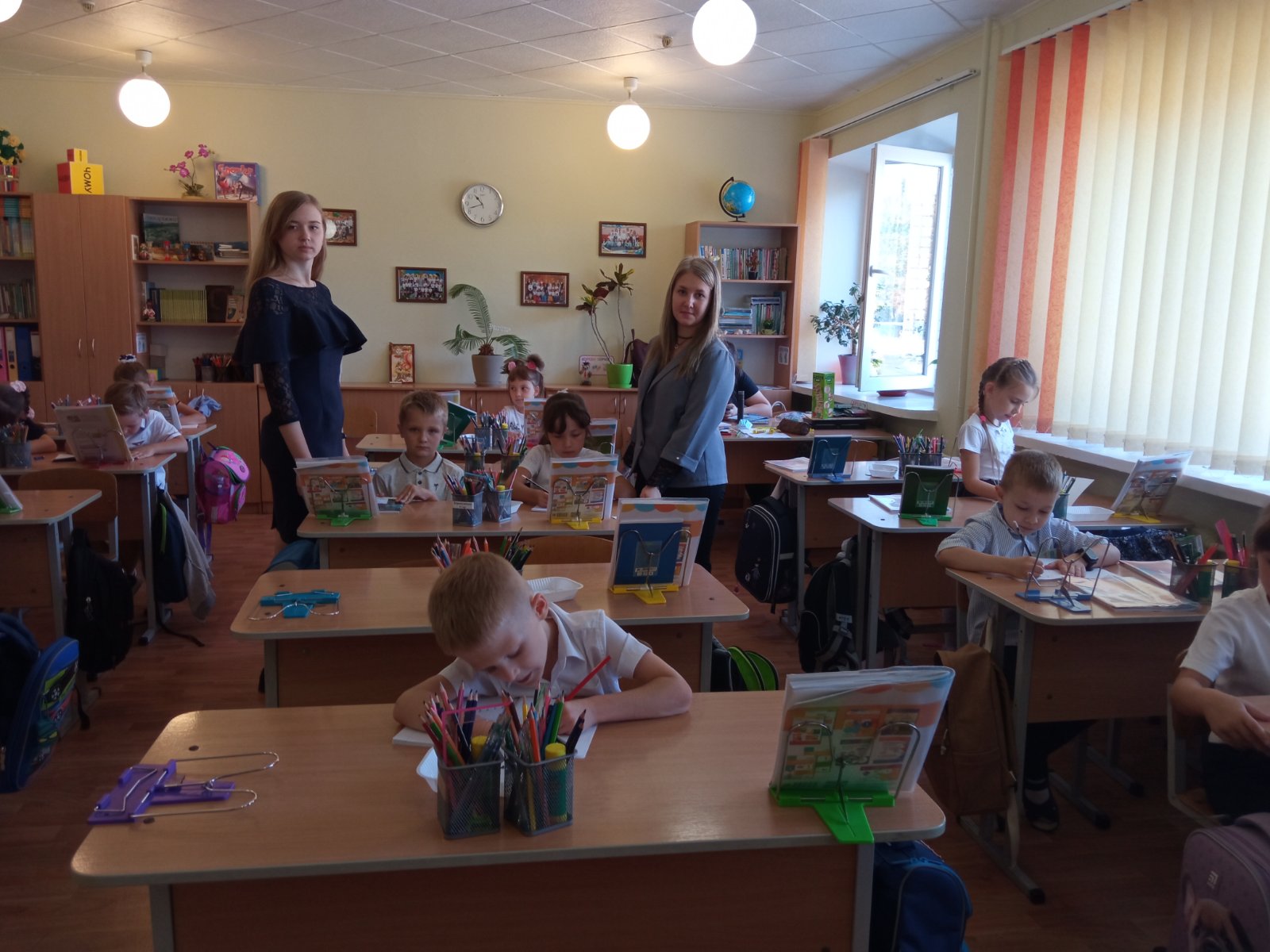 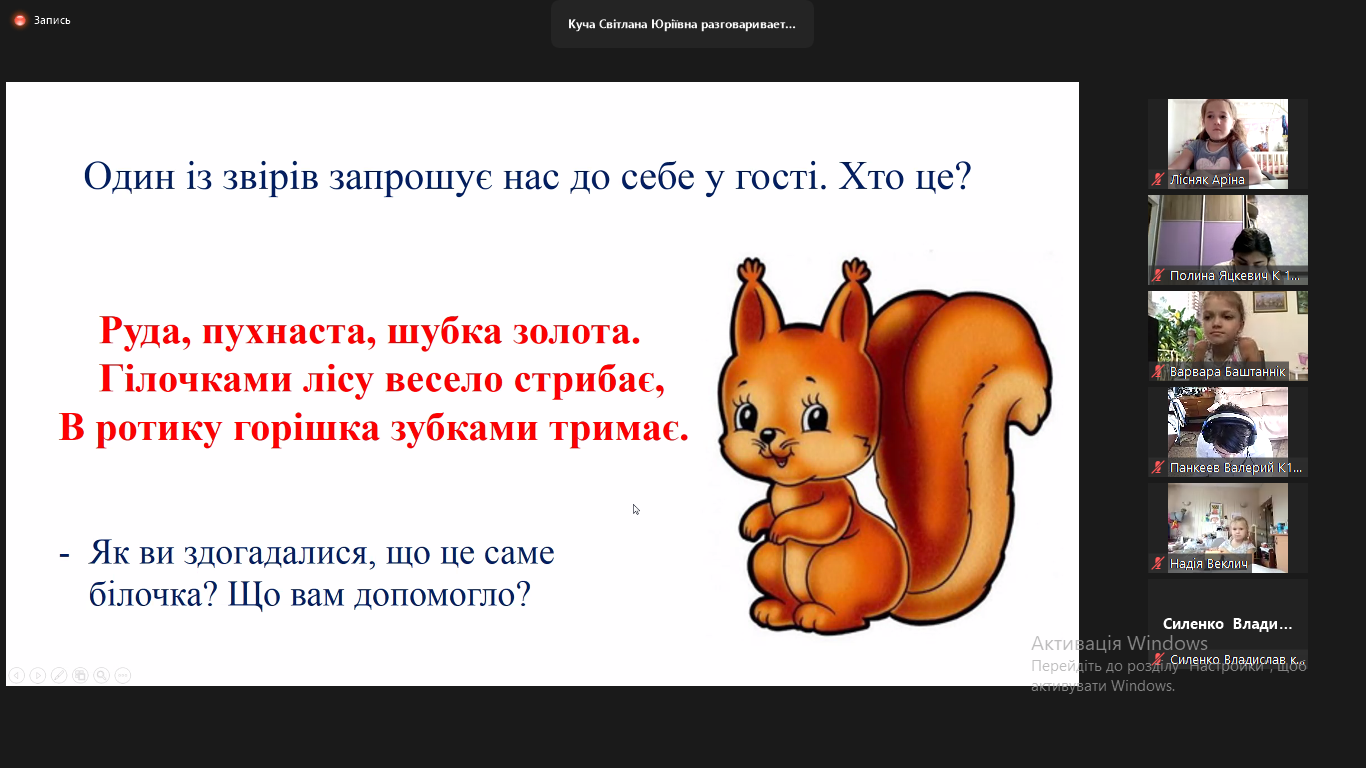 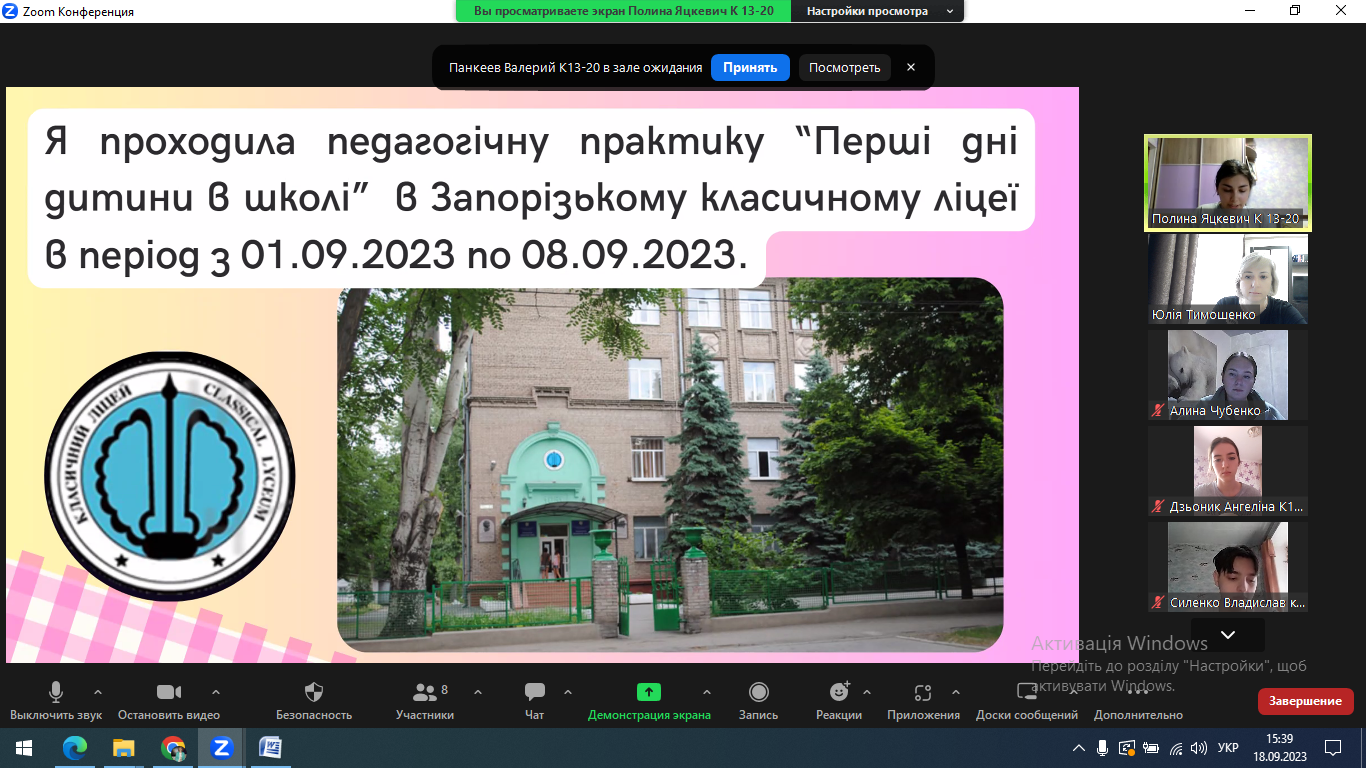 Виробнича педагогічна практика
Метою виробничої педагогічної практики є оволодіння здобувачами освіти сучасними методами, формами організації освітнього процесу у початковій школі, формування у них, на базі одержаних у вищому навчальному закладі знань, професійних умінь і навичок для прийняття самостійних рішень під час конкретної роботи в сучасних реальних умовах, виховання потреби систематично поновлювати свої знання та творчо їх застосовувати у практичній діяльності. 

Завдання практики: 
оволодіння уміннями і навичками освітньої діяльності вчителя-класовода; 
 ознайомлення з умовами діяльності школи, педагогічним колективом, матеріальним забезпеченням освітнього процесу; 
формувати вміння і навички спостерігати освітній процес та аналізувати його результати; 
 ознайомлення із системою планування освітнього процесу школи, системного планування виховної роботи; 
психолого-педагогічне вивчення учнів (особових справ, класного журналу, щоденників); 
 ознайомлення з роботою шкільної команди вчителів початкових класів, педагогічної ради.